Fecha de actualización: 30 de abril de 2024
Responsable de actualizar la información: 
Licda. Erika Georgina Oyervides González, 
Titular de la Unidad Técnica de Transparencia y Acceso a la Información Pública
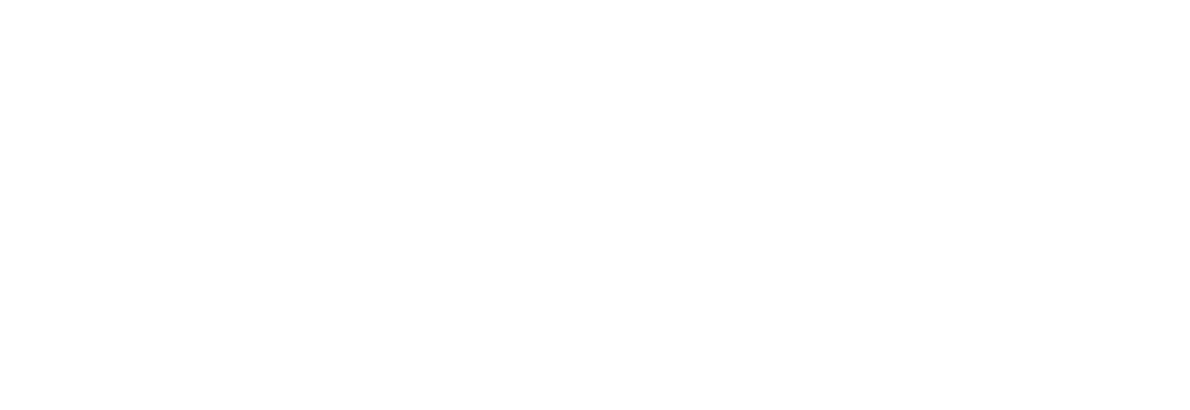 Nota informativa
El Instituto Electoral de Coahuila tiene por objeto, además de garantizar la celebración de las elecciones, el de promover la participación ciudadana, por lo que a continuación se transcribe la liga para acceder a los programas en esta materia, como parte de las demás actividades que realiza el Instituto.

http://www.iec.org.mx/v1/index.php/participacion-ciudadana
Artículo 31, fracción XII
Informes sobre sus demás actividades.